Chủ đề
PHONG TRÀO CÔNG NHÂN CUỐI THẾ KỈ XVIII ĐẾN ĐẦU THẾ KỈ  XX
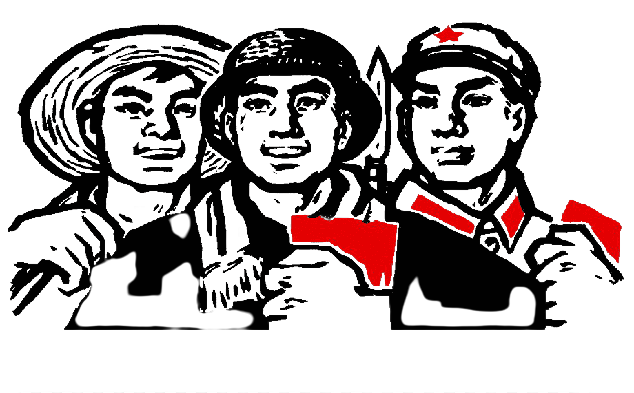 1
CHỦ ĐỀ: PHONG TRÀO CÔNG NHÂN CUỐI THẾ
 KỈ XVIII ĐẾN ĐẦU THẾ KỈ XX
NỘI DUNG:(bài 4 và bài 7)

I. Nguyên nhân và hình thức đấu tranh của phong trào công nhân

II. Các cuộc đấu tranh tiêu biểu

III. Sự ra đời của chủ nghĩa Mác và các tổ chức quốc tế
I. Nguyên nhân và hình thức đấu tranh của các phong trào công nhân 1. Nguyên nhân
Nguyên nhân nào dẫn đến phong trào công nhân ở các nước?
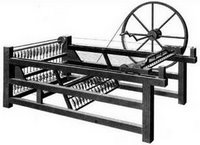 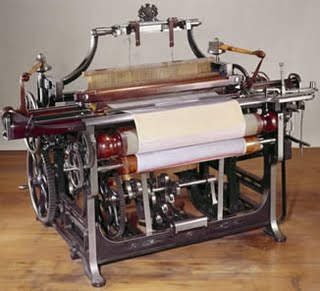 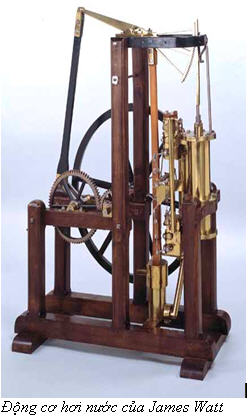 1784
Máy kéo sợi,1764
Máy dệt-1785
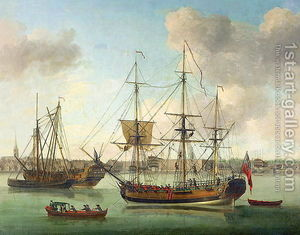 Tàu thủy chạy bằng máy hơi nước
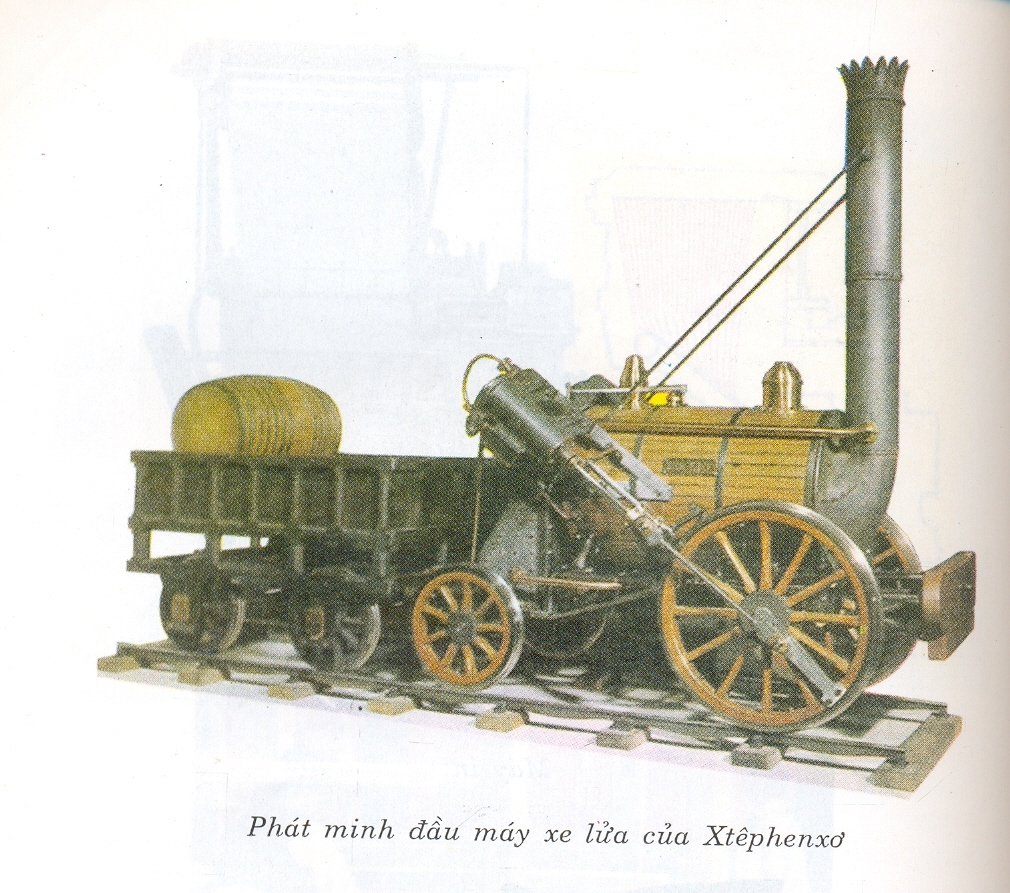 Đinh Thi Bich Nga
4
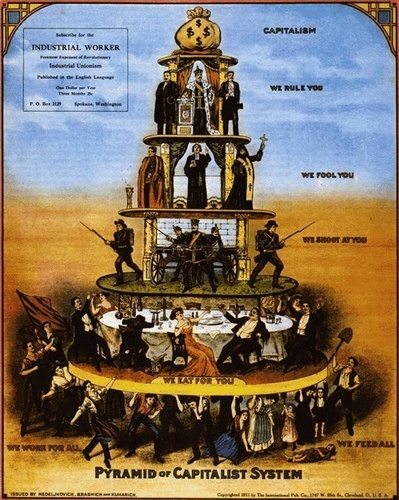 Trong xã hội tư bản chủ nghĩa, quần chúng lao động chịu nhiều tầng áp bức và bóc lột
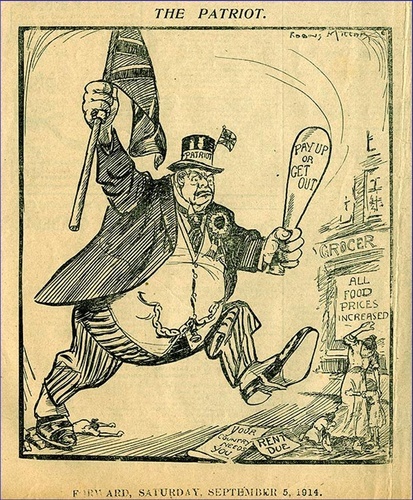 Giai cấp tư sản dùng mọi quyền thống trị để đàn áp quần chúng lao động
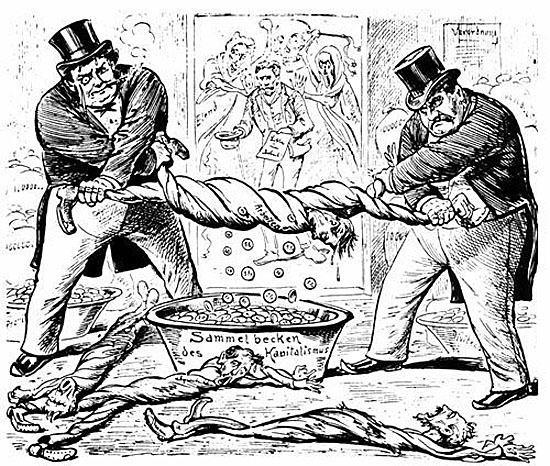 Tranh minh họa giai cấp tư sản bóc lột công nhân
1. Nguyên nhân
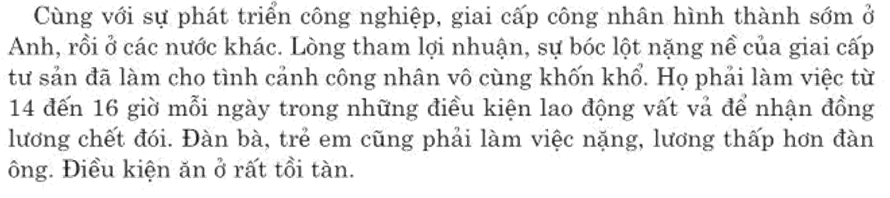 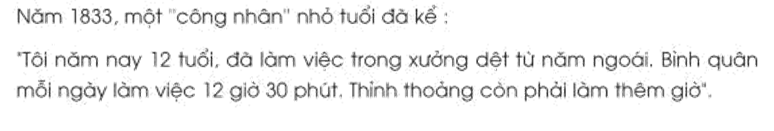 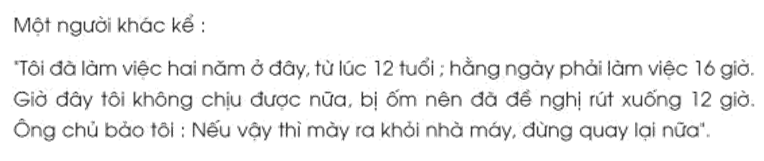 Vì sao họ lại thích sử dụng lao động là trẻ em?
Lao động trẻ em trong hầm mỏ ở Anh
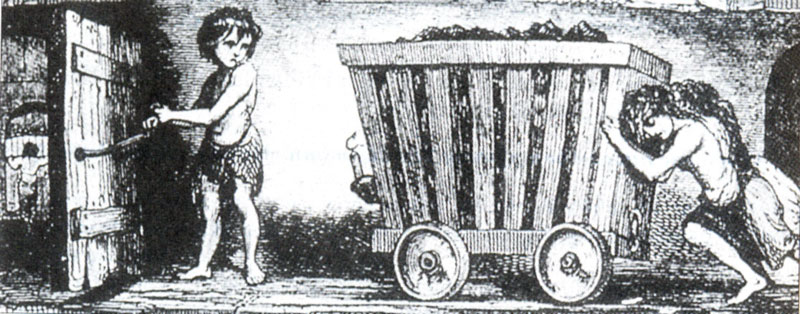 Sử dụng lao động trẻ em trong nhà máy
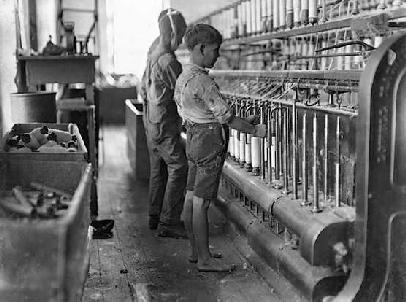 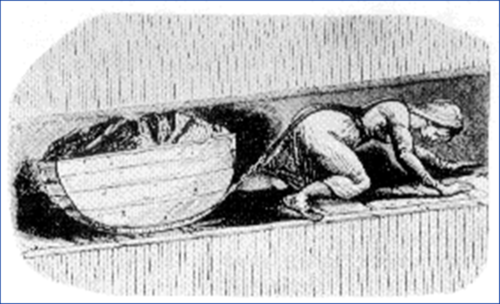 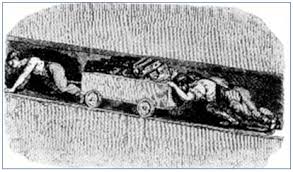 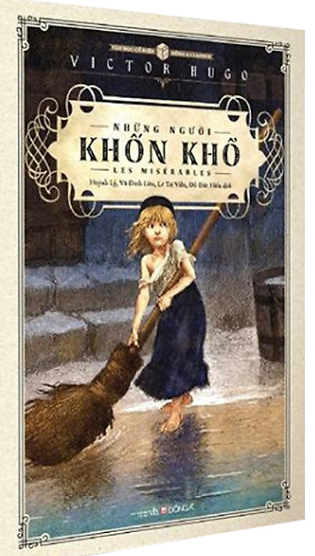 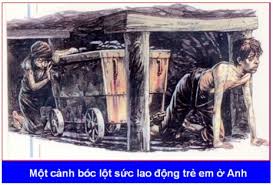 Tác phẩm văn học 
“Những người khốn khổ”
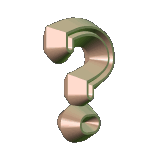 Vì sao giới chủ lại thích sử dụng lao động trẻ em?
Trẻ em chưa có ý thức chống lại chủ.
 Làm việc nhiều nhưng trả lương thấp.
 Điều kiện ăn ở của trẻ em cũng ít hơn.
I. Nguyên nhân và hình thức đấu tranh của các phong trào công nhân  1. Nguyên nhân
- Do bị áp bức, bóc lột nặng nề: Làm việc nhiều giờ, tiền lương thấp, điều kiện lao động tồi tệ, trẻ cũng cũng bị bóc lột
 Giai cấp công nhân đứng lên đấu tranh

.
2. Hình thức đấu tranh
-  Đập phá máy móc, đốt công xưởng nổ ra ở Anh, sau đó lan sang các nước.
- Các công đoàn ra đời bảo vệ quyền lợi người lao động
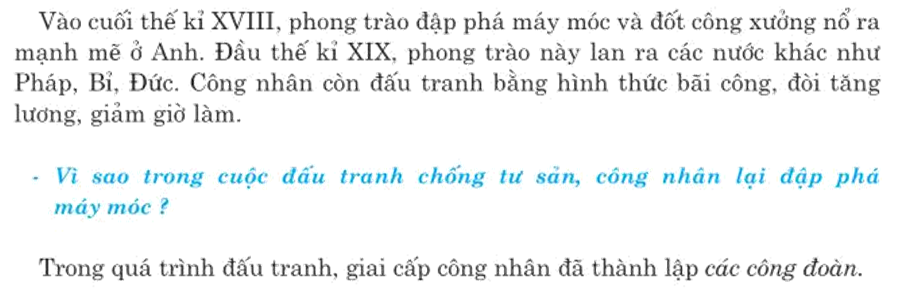 Ngoài hình thức đập phá máy móc thì công nhân còn đấu tranh bằng hình thức nào?
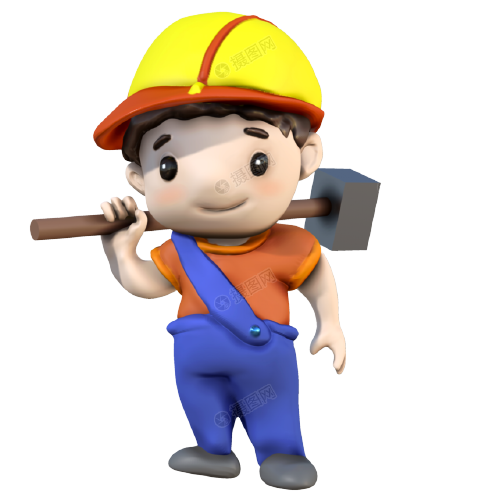 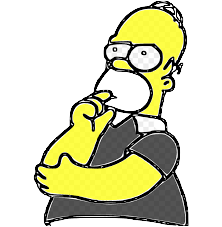 - Đầu TK XIX, công nhân đấu tranh bằng hình thức bãi công, đòi tăng lương, giảm giờ làm.
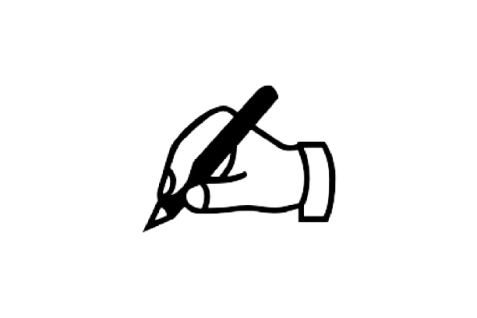 CHỦ ĐỀ: PHONG TRÀO CÔNG NHÂN CUỐI THẾ
 KỈ XVIII ĐẾN ĐẦU THẾ KỈ XX
I. Nguyên nhân và hình thức đấu tranh của các phong trào công nhân  1. Nguyên nhân
- Do bị áp bức, bóc lột nặng nề: Làm việc nhiều giờ, tiền lương thấp, điều kiện lao động tồi tệ. Trẻ em cũng bị bóc lột
 Giai cấp công nhân đứng lên đấu tranh

.
2. Hình thức đấu tranh
-  Đập phá máy móc, đốt công xưởng. Sau đó công nhân tiến hành bãi công đòi tăng lương, giảm giờ làm
- Các công đoàn ra đời bảo vệ quyền lợi người lao động
II. Các cuộc đấu tranh tiêu biểu
1. Phong trào công nhân trong những năm 1830-1840
Hãy xác định trên lược đồ Châu Âu những nước có phong trào công nhân phát triển trong thời kỳ này?
- Cuộc đấu tranh nổ ra ở Anh, sau đó là Pháp, Đức, Bỉ
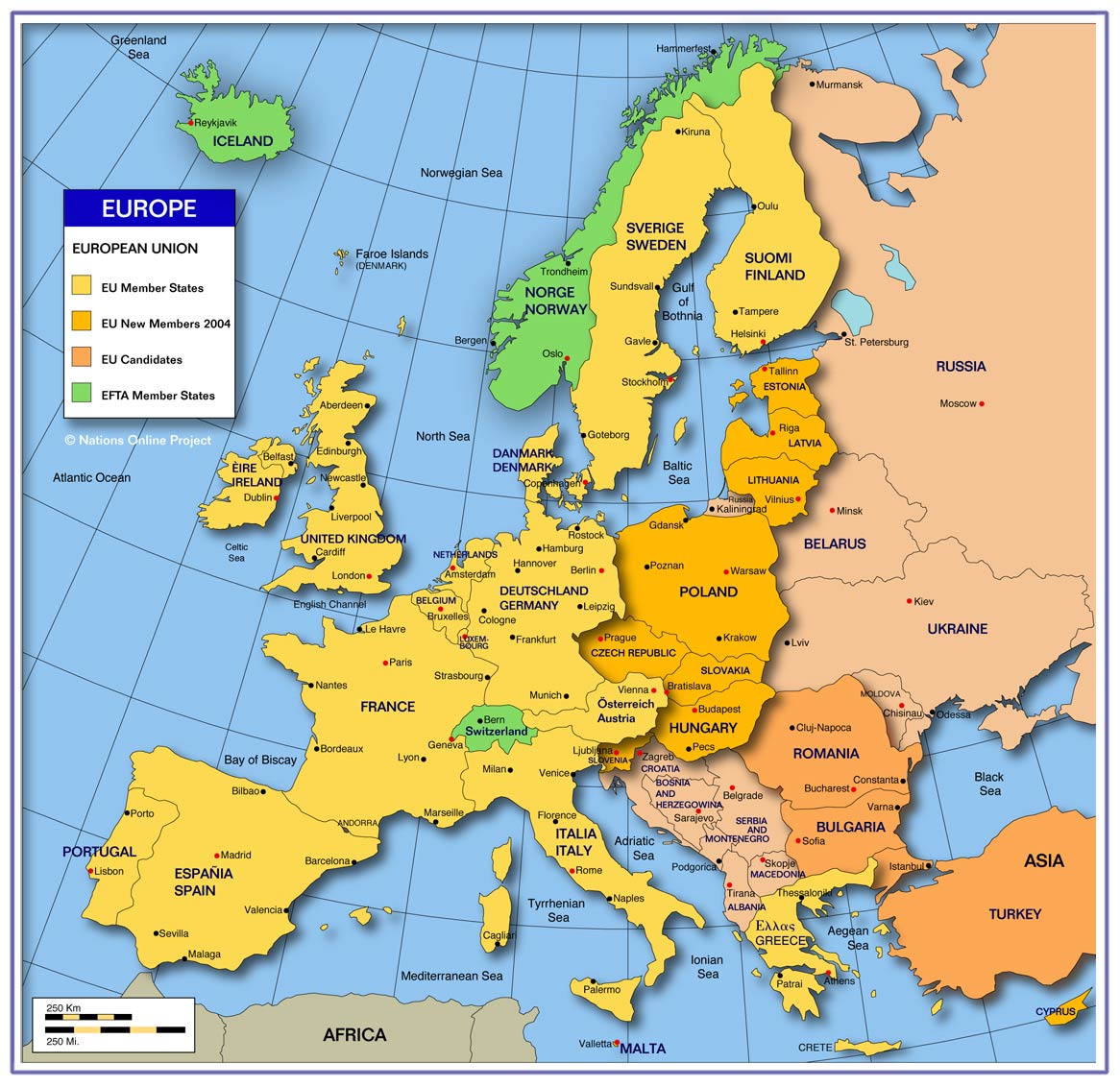 - Tại Pháp: Năm 1831 và năm 1834 công nhân ở Li ông bùng nổ khởi nghĩa.
- Tại Đức: Năm 1844, bùng nổ cuộc khởi nghĩa của công nhân vùng Sơ lê din.
- Tại Anh: Từ năm 1836 đến năm 1847, bùng nổ “Phong trào Hiến chương”.
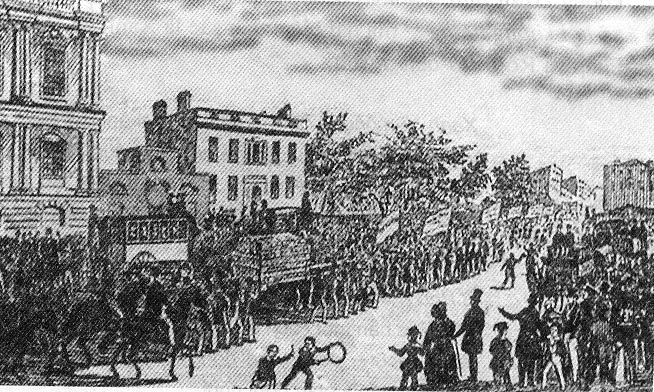 Công nhân Anh đưa Hiến chương đến Quốc hội
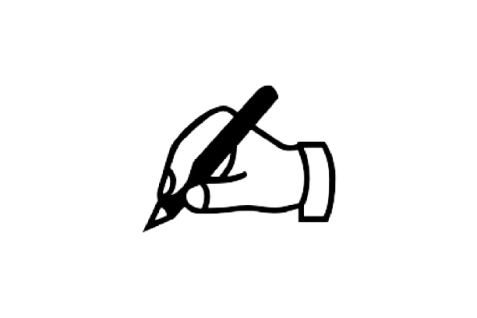 CHỦ ĐỀ: PHONG TRÀO CÔNG NHÂN CUỐI THẾ
 KỈ XVIII ĐẾN ĐẦU THẾ KỈ XX
I. Nguyên nhân và hình thức đấu tranh của các phong trào công nhân  1. Nguyên nhân
- Do bị áp bức, bóc lột nặng nề: Làm việc nhiều giờ, tiền lương thấp, điều kiện lao động tồi tệ. Trẻ em cũng bị bóc lột
 Giai cấp công nhân đứng lên đấu tranh

.
2. Hình thức đấu tranh
-  Đập phá máy móc, đốt công xưởng. Sau đó công nhân tiến hành bãi công đòi tăng lương, giảm giờ làm
- Các công đoàn ra đời bảo vệ quyền lợi người lao động
II. Các cuộc đấu tranh tiêu biểu
1. Phong trào công nhân trong những năm 1830-1840
Các cuộc đấu tranh :sgk
Kết quả: Tất cả thất bại
Ý nghĩa: đánh dấu sự trưởng thành của giai cấp công nhân và tạo tiền đề cho sự ra đời của lý luận cách mạng
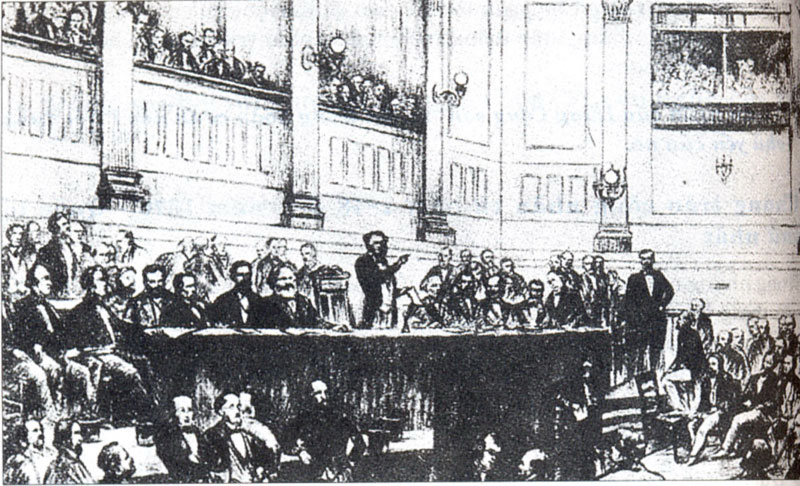 Hội liên hiệp lao động quốc tế (Quốc tế thứ nhất) được thành lập ở đâu và vào thời gian nào?
- Ngày 28/9/1864 hội liên hiệp lao động quốc tế (Quốc tế thứ nhất) thành lập tại Luân Đôn.
Quang cảnh buổi lễ thành lập 
Quốc tế thứ nhất
2.Phong trào công nhân quốc tế cuối TK XIX
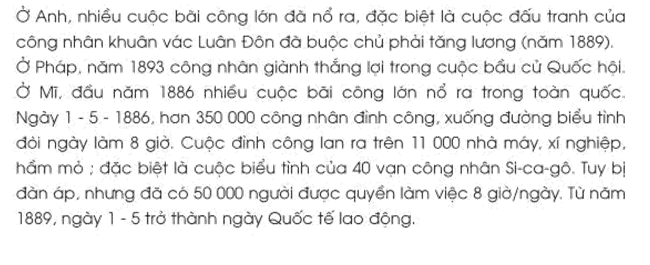 22
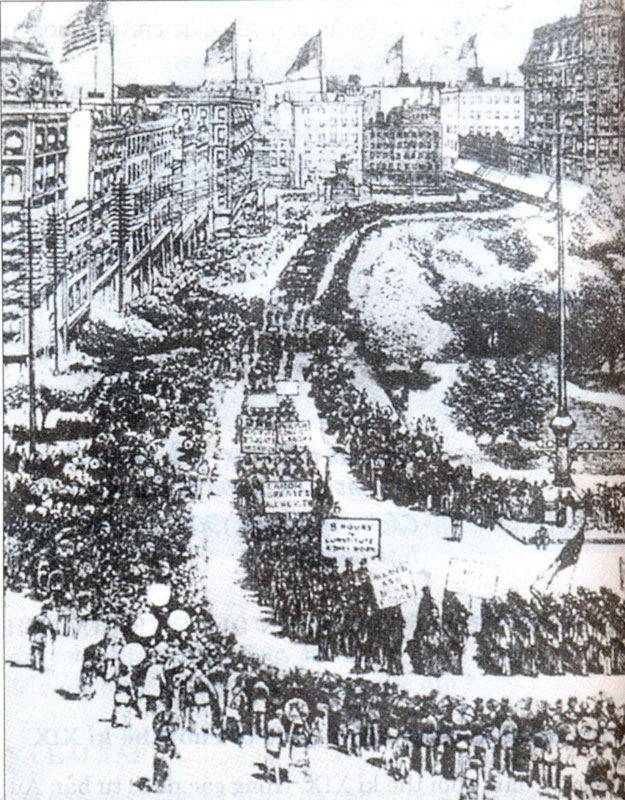 Cuộc biểu tình của công nhân Niu Oóc năm 1882
2.Phong trào công nhân quốc tế cuối TK XIX
Tiêu biểu nhất là cuộc biểu tình ngày 1-5-1886 (Mỹ).
23
3. Cách mạng Nga 1905-1907
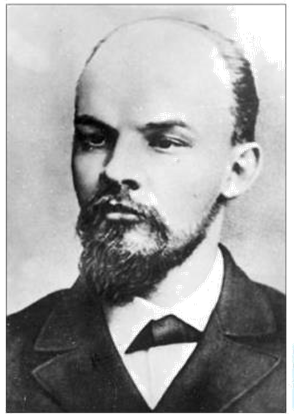 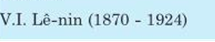 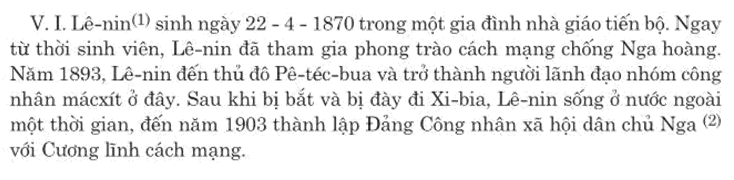 Những điểm nào chứng tỏ Đảng Công nhân xã hội dân chủ Nga là Đảng kiểu mới?
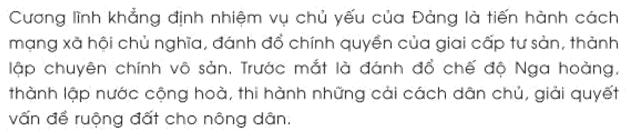 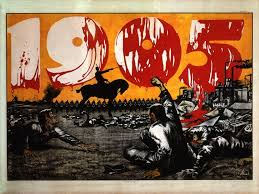 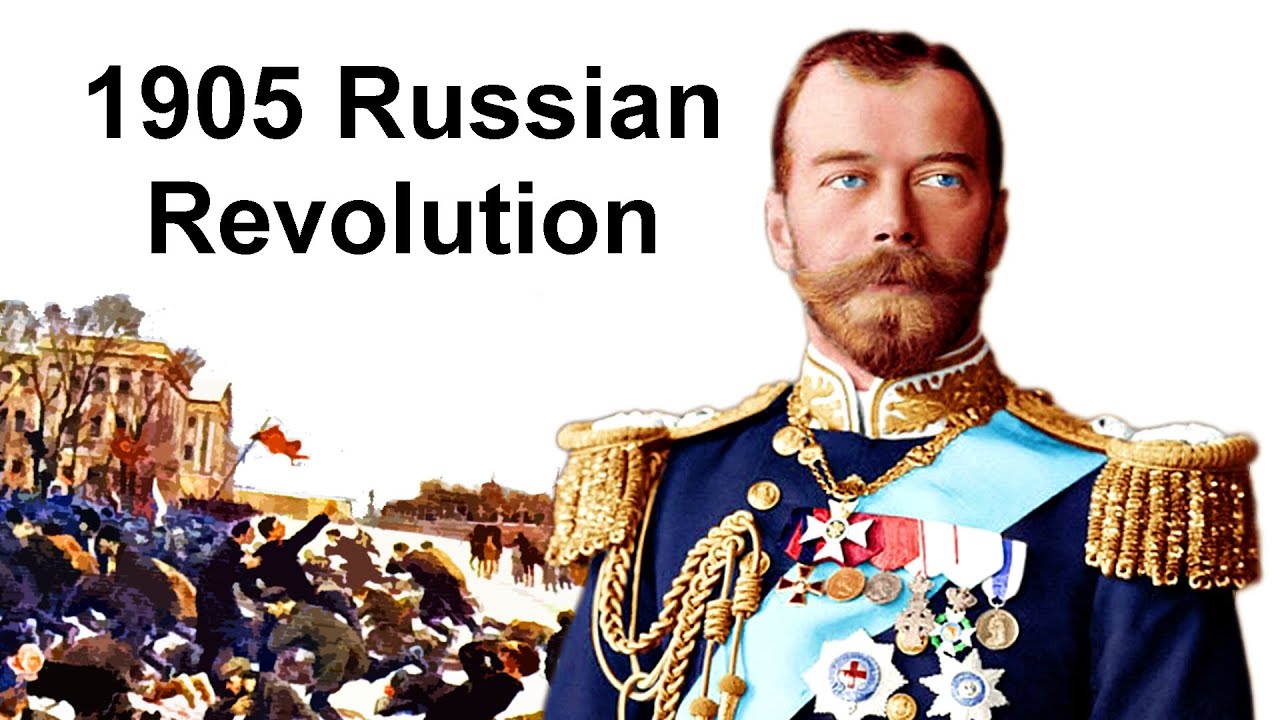 26
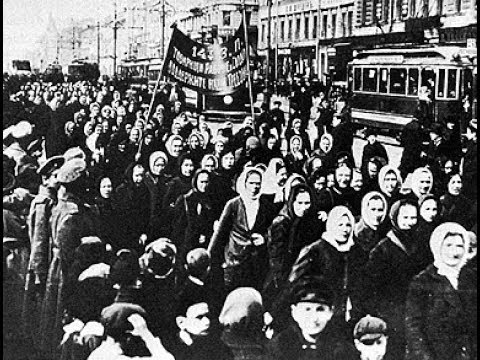 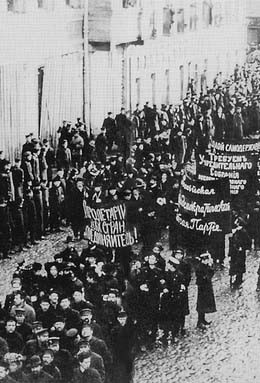 27
Cuối năm 1904 nhiều cuộc bãi công nổ ra.
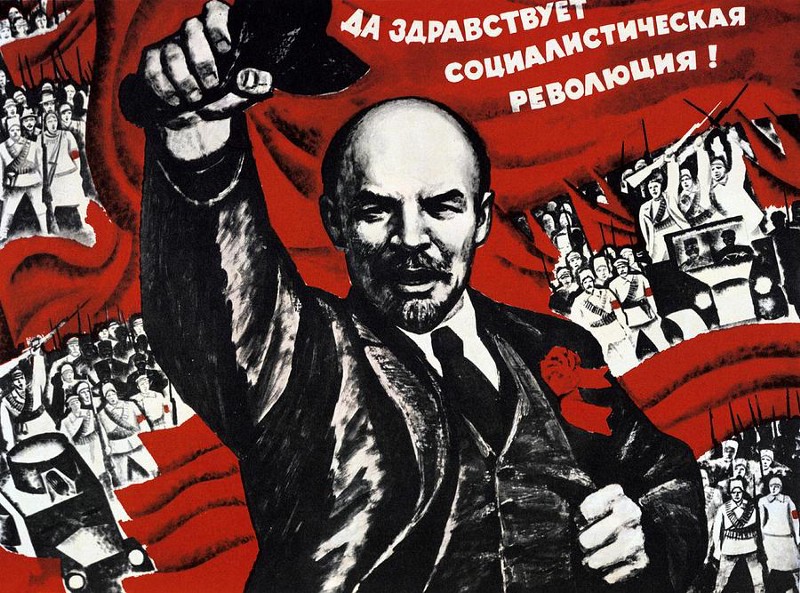 28
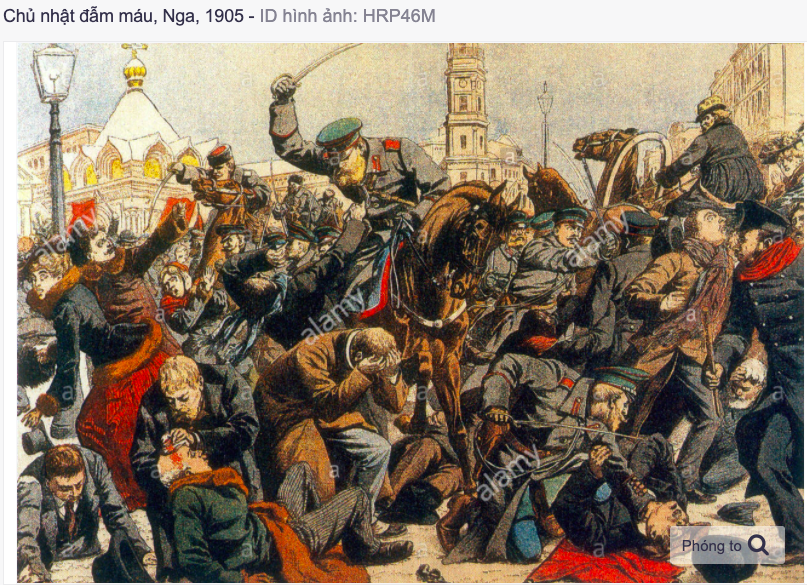 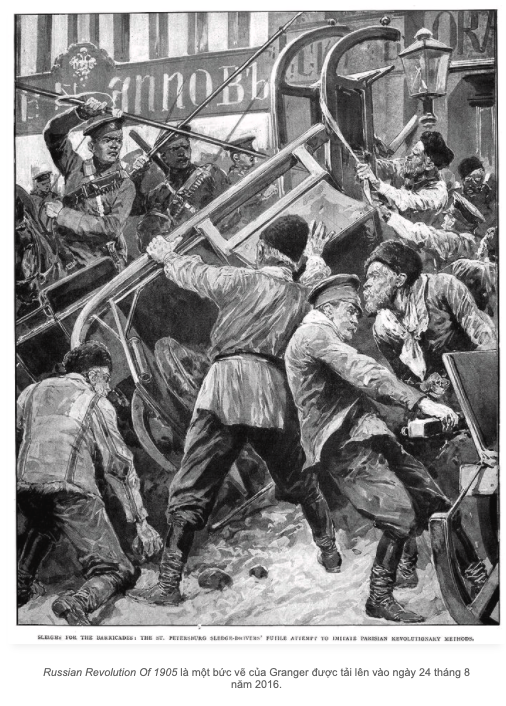 29
4. Cách mạng Nga 1905-1907
14 vạn công nhân Pê-tec-bua và gia đình kéo đến cung điện Mùa Đông đưa yêu sách       bị tàn sát          “Ngày chủ nhật đẫm máu”
Nông dân nhiều vùng nổi dậy, đánh phá dinh cơ của địa chủ phong kiến, lấy của người giàu chia cho người nghèo.
Thủy thủ trên chiến hạm Pô-tem-kin khởi nghĩa.
Khởi nghĩa vũ trang bùng nổ ở Matxcơva.
Cách mạng chấm dứt.
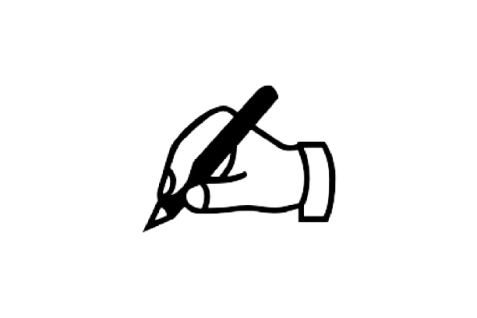 CHỦ ĐỀ: PHONG TRÀO CÔNG NHÂN CUỐI THẾ
 KỈ XVIII ĐẾN ĐẦU THẾ KỈ XX
I. Nguyên nhân và hình thức đấu tranh của các phong trào công nhân  1. Nguyên nhân
2. Hình thức đấu tranh
II. Các cuộc đấu tranh tiêu biểu
1. Phong trào công nhân trong những năm 1830-1840
Các cuộc đấu tranh :sgk
Kết quả: Tất cả thất bại
Ý nghĩa: đánh dấu sự trưởng thành của giai cấp công nhân và tạo tiền đề cho sự ra đời của lý luận cách mạng
2.Phong trào công nhân quốc tế cuối TK XIX
- Tiêu biểu nhất là cuộc biểu tình ngày 1-5-1886 (Mỹ).
3. Cách mạng Nga 1905-1907
Lê nin sinh năm 1870, ông sớm tham gia phong trào chống Nga hoàng
Năm 1903, ông thành lập Đảng công nhân xã hội dân chủ Nga
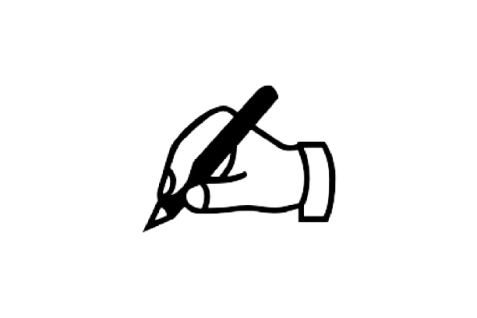 CHỦ ĐỀ: PHONG TRÀO CÔNG NHÂN CUỐI THẾ
 KỈ XVIII ĐẾN ĐẦU THẾ KỈ XX
3. Cách mạng Nga 1905-1907
Lê nin sinh năm 1870, ông sớm tham gia phong trào chống Nga hoàng
Năm 1903, ông thành lập Đảng công nhân xã hội dân chủ Nga 
Diễn biến:
14 vạn công nhân Pê-tec-bua và gia đình kéo đến cung điện Mùa Đông đưa yêu sách       bị tàn sát          “Ngày chủ nhật đẫm máu”
Thủy thủ trên chiến hạm Pô-tem-kin khởi nghĩa.
Nông dân nhiều vùng nổi dậy, đánh phá dinh cơ của địa chủ phong kiến, lấy của người giàu chia cho người nghèo.
Khởi nghĩa vũ trang bùng nổ ở Matxcơva.
Cách mạng chấm dứt.
Kết quả: Phong trào thất bại do lực lượng Nga hoàng còn mạnh
Ý nghĩa: Làm suy yếu Nga hoàng, chuẩn bị cho cách mạng tháng Mười Nga.
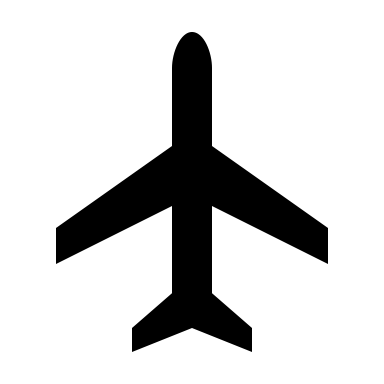 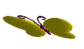 Củng cố
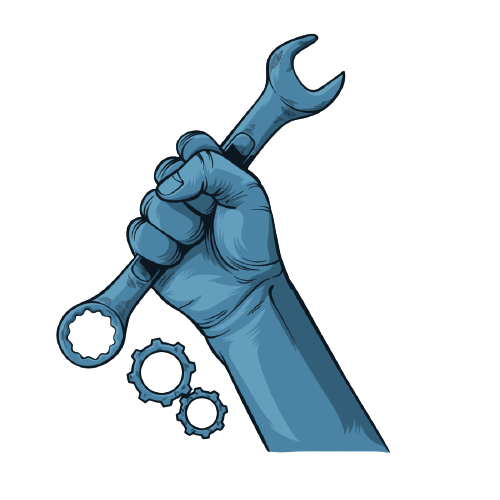 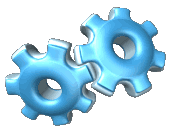 Câu 1: Hình thức đấu tranh đầu tiên của giai cấp công nhân là gì?
A. Mít tinh, biểu tình.
B. Bãi công
C. Khởi nghĩa.
D. Đập phá máy móc.
Chọn đáp án đúng
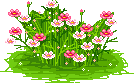 Câu 2: Cuộc đấu tranh của công nhân thể hiện rõ tính chất quần chúng, rộng lớn nhất là cuộc đấu tranh nào?
Chọn đáp án đúng
A. Khởi nghĩa của công nhân Pa-ri

B. “ Phong trào Hiến Chương” ở Anh

C. Khởi nghĩa của công nhân Sơ-lê-din

D. Khởi nghĩa của thợ Li-ông năm 1834
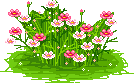 Câu 3: Cuộc cách mạng Nga 
1905-1907 do giai cấp nào lãnh đạo?
Giai cấp vô sản
 Giai cấp nông dân
 Giai cấp tư sản
 Giai cấp tiểu tư sản
Chọn đáp án đúng
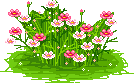